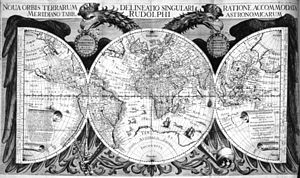 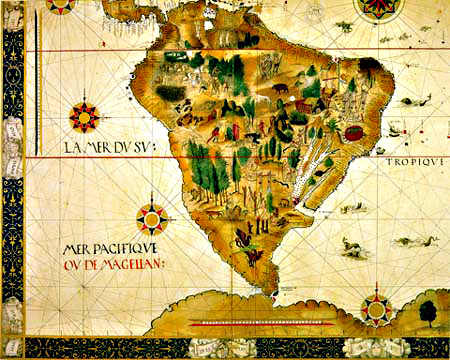 Sistemas de localização geográfica e representação cartográfica
Professor: Marcos Antônio Alves de Araújo
INDICADORES DE DIREÇÃO
Toda mapa deve conter uma adequada orientação do espaço nele representado, no mínimo com a indicação do norte.
Pontos cardeais, colaterais e subcolaterais
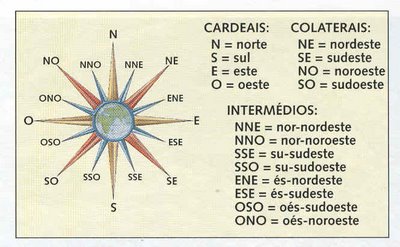 Projeção de Gall e Peters
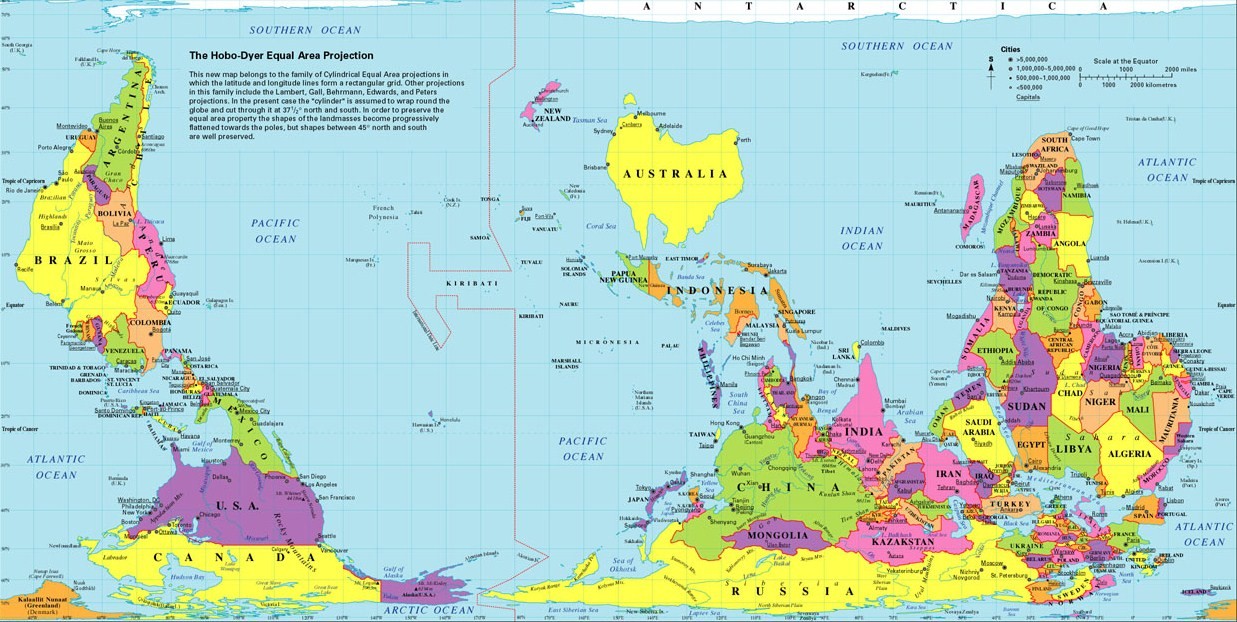 COORDENADAS GEOGRÁFICAS
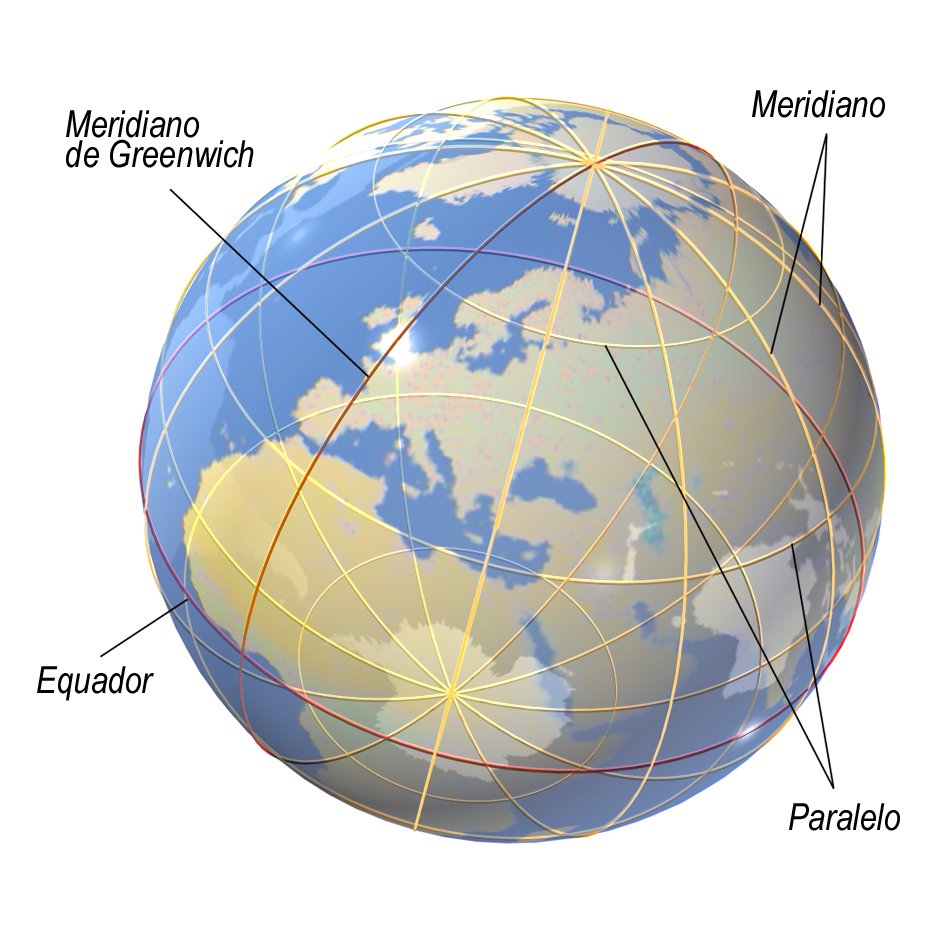 Paralelos
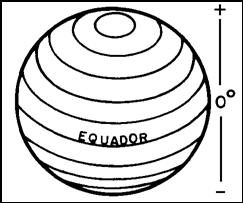 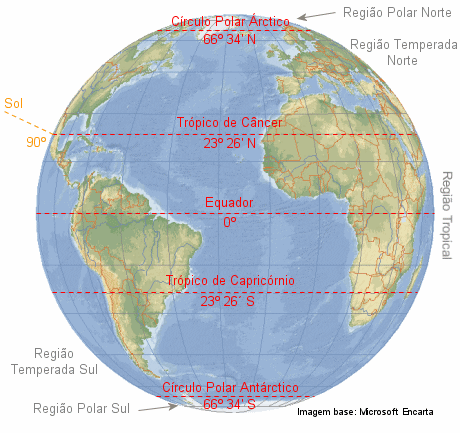 PARALELOS IMPORTANTES DA TERRA
Meridianos
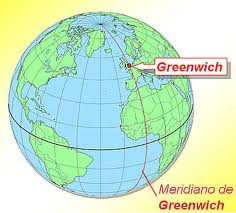 HEMISFÉRIOS DA TERRA
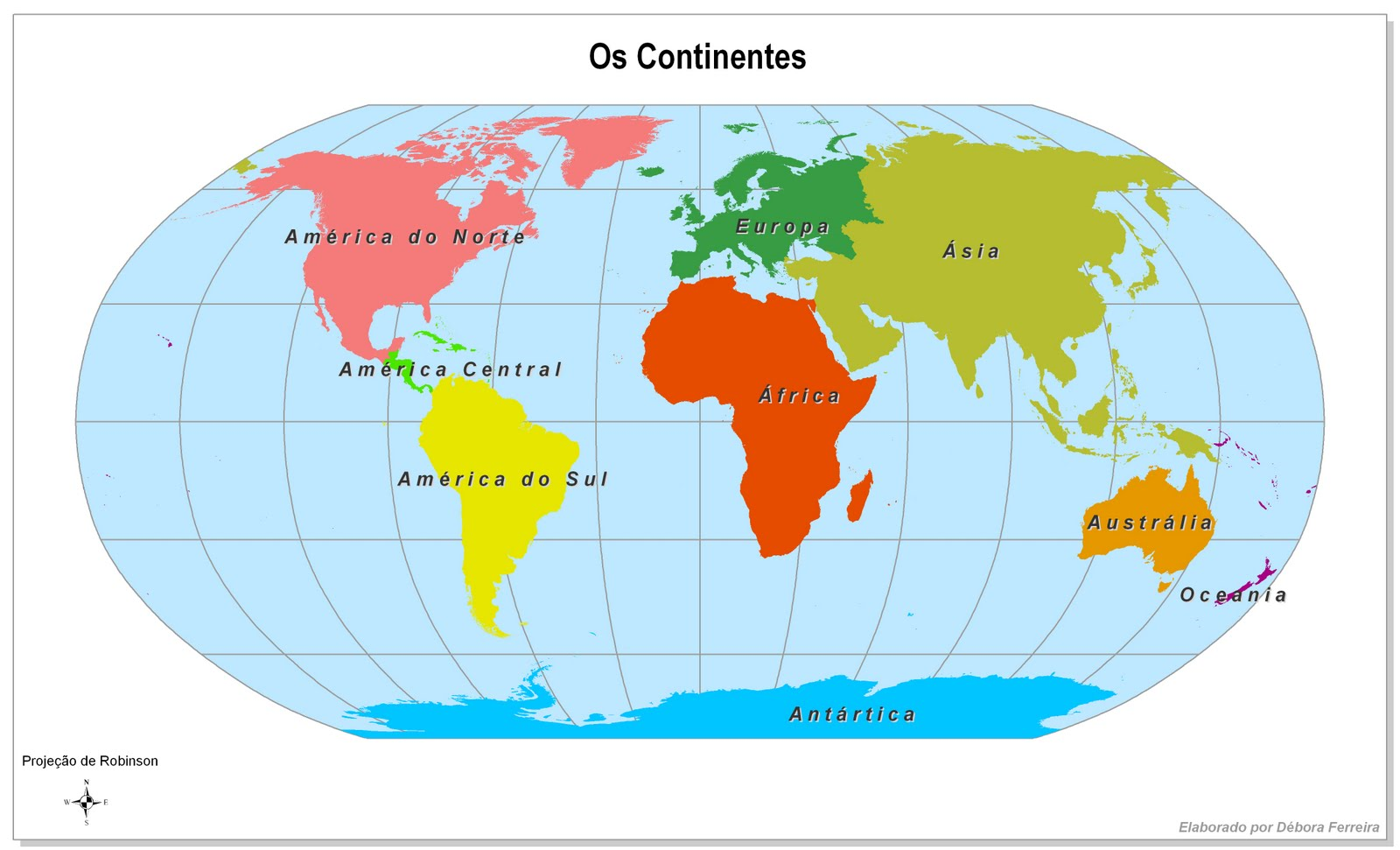 Latitude
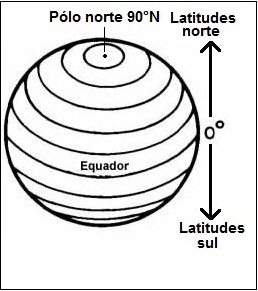 Longitude
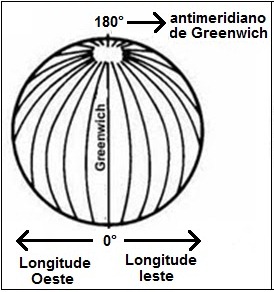 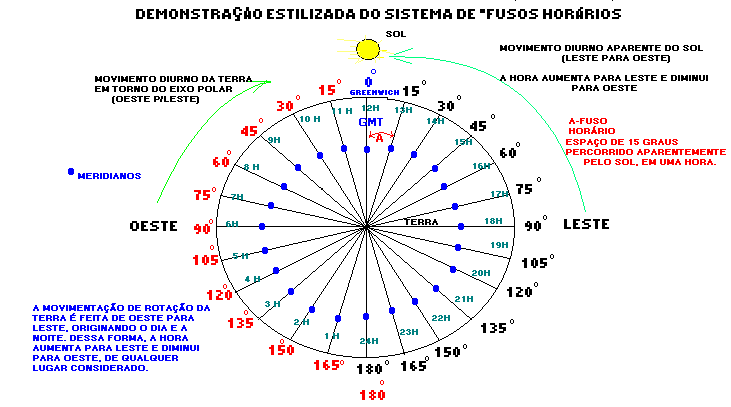 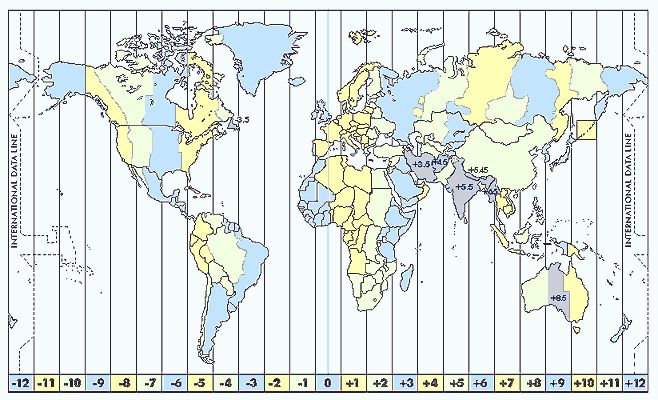 Fusos Horários Internacionais
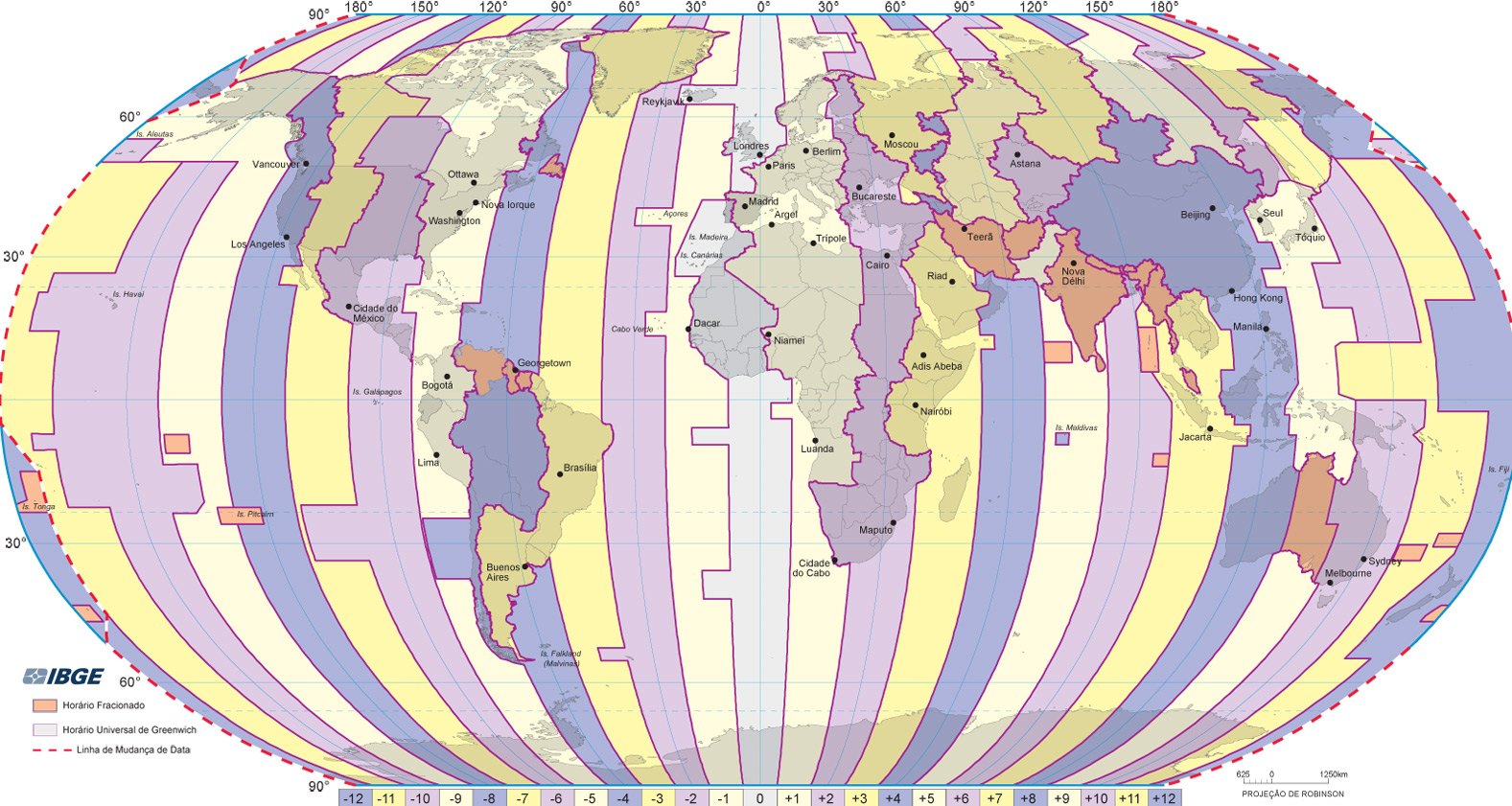 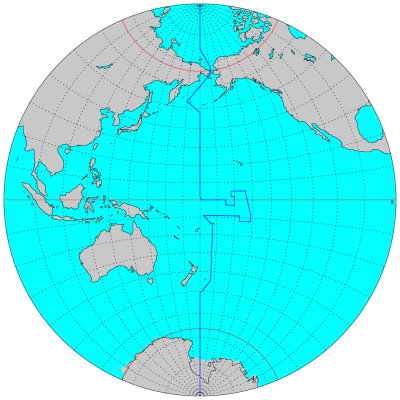 O Antimeridiano: Linha Internacional de Mudança de Data
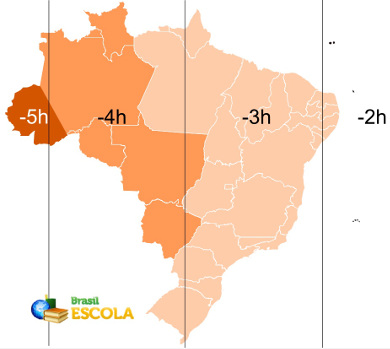